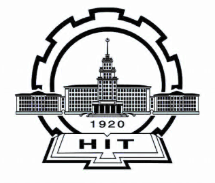 Harbin Institute of Technology
Series-Parallel Reconfigurable Supernumerary Robotic Limbs
警用机器人现状分析
Yanhe Zhu
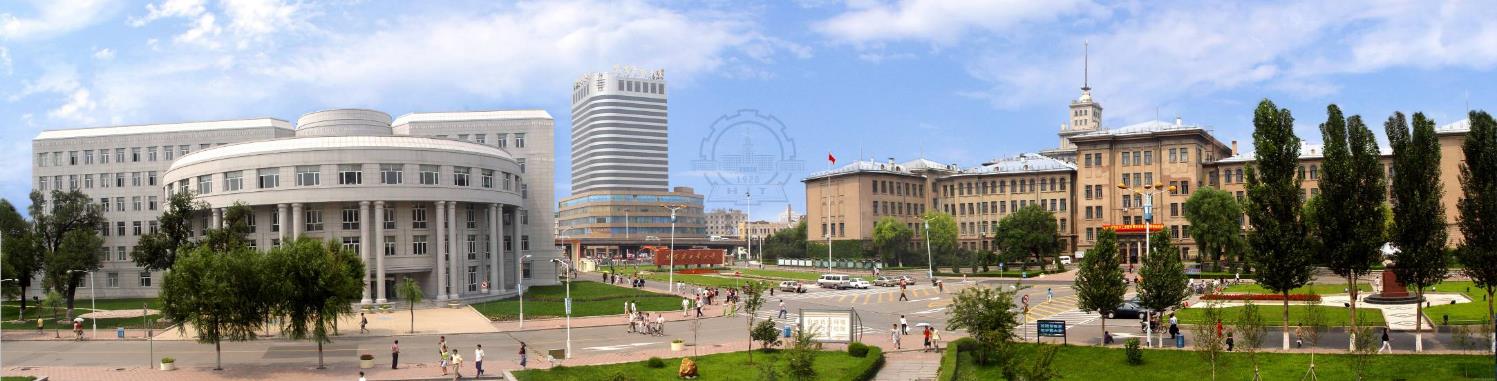 CONTENTS
1
Introduction
2
Design of SP-Limbs
3
Related Works
Curriculum Vitae
3
Yanhe Zhu                   
Professor of Mechanical Engineering
Vice Director of State Key Laboratory of Robotics and System
Harbin Institute of Technology
yhzhu@hit.edu.cn
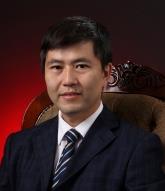 Education：
Ph.D 	Mechanical Engineering	Harbin Institute of Technology	2004 S.M. 	Mechanical Engineering	Harbin Institute of Technology	2000
B.S. 	Mechanical Engineering	Harbin Institute of Technology	1998
Selected Professional Service：
Advisory Board, National Key R&D Program；                                      2018 
Chair, Organizational Committee of China Robot Academic                 2018 
      Annual Conference; 
Advisory Board, Theme Argumentation Group of Innovation              2017
      Special Zone of Science and Technology Committee；
 Advisory Board, National Natural Science Foundation of China ；      2016
Honors and Awards：
Gold Award, China Excellent Industrial Design (CEID)                           2018             
Best Paper Award, International Conference on BIC-TA                        2017
Four Provincial or Ministerial Awards；                                        2014-2018
Laboratory
4
National Center for Robotics Innovation
State Key Laboratory of Robotics and System
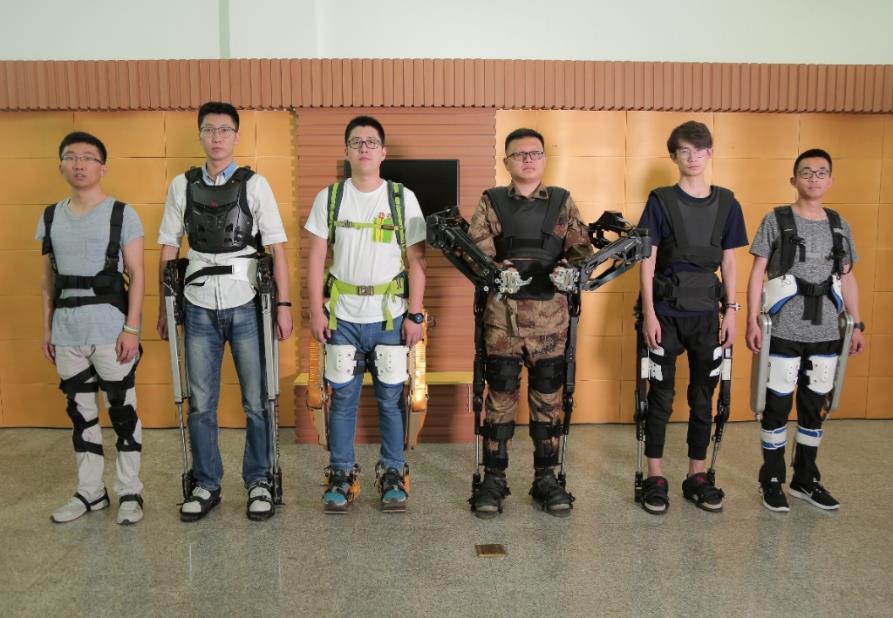 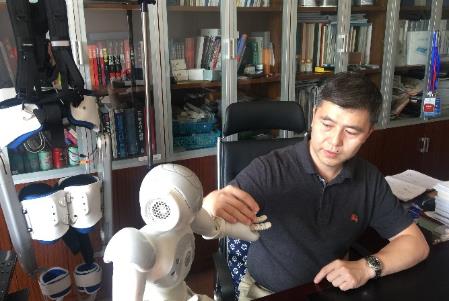 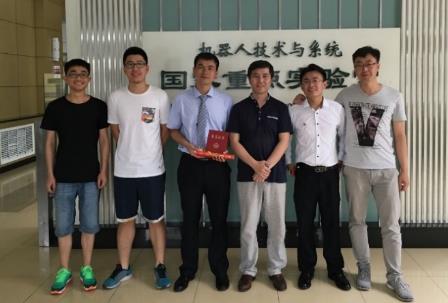 CONTENTS
1
Introduction
2
Design of SP-Limbs
3
Related Works
Concept Display
6
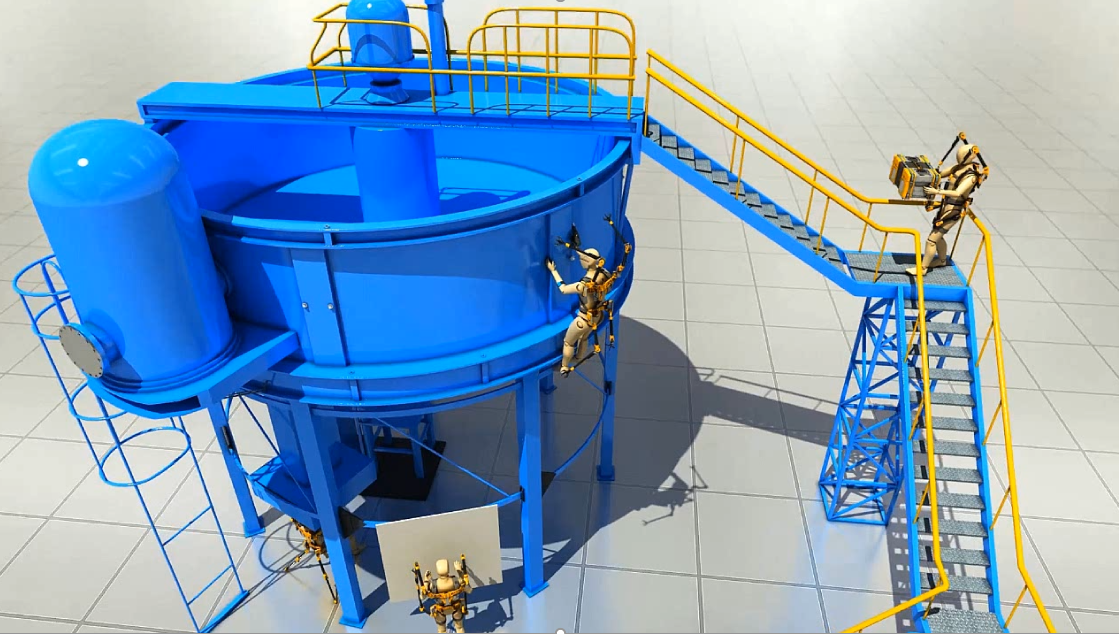 SP-Limbs concept
7
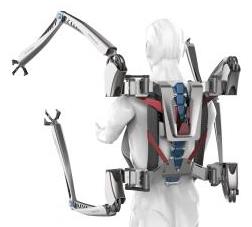 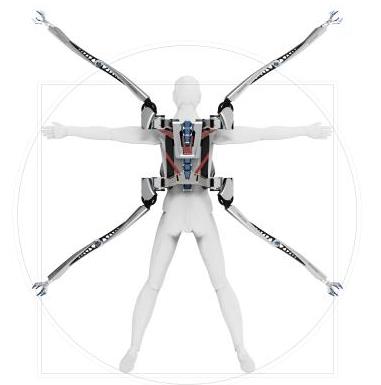 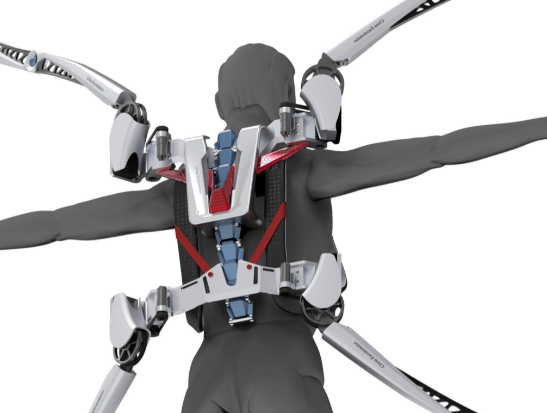 Four extra robotic limbs;
No obstructions on human upper limb movement;
Greatly expand human abilities;
Easy to take on and off;
HIT-SRL concept
8
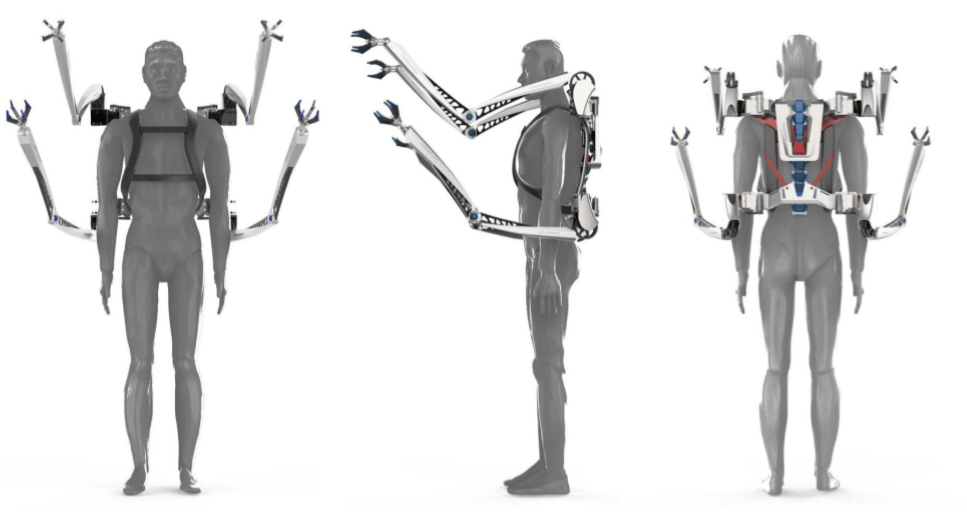 Front
Back
Side
HIT-SRL concept
9
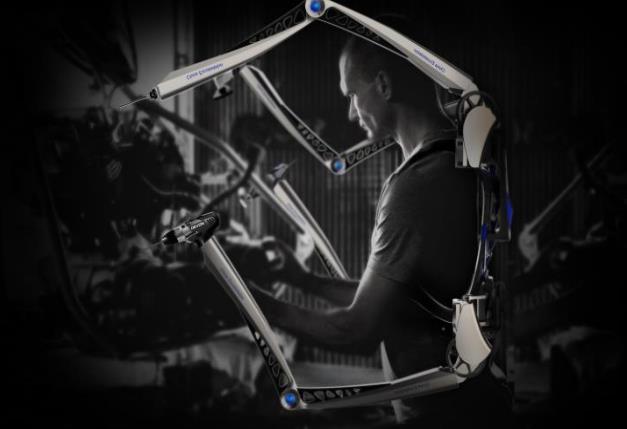 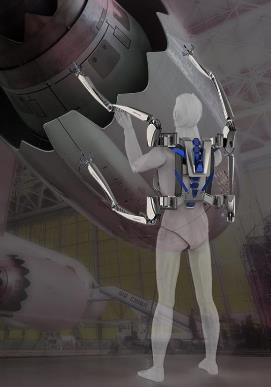 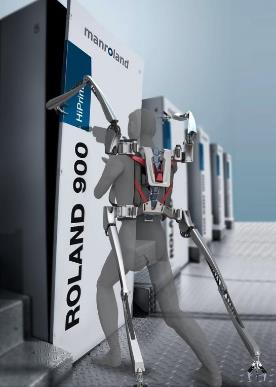 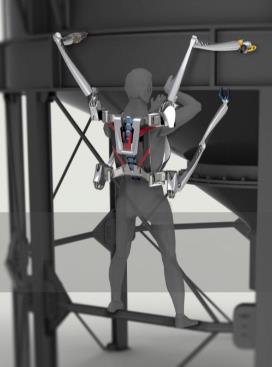 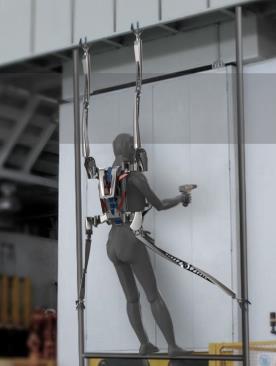 Help people hold heavy thing overhead
Support human weight
Protect people who work off the ground
Mechanical Design
10
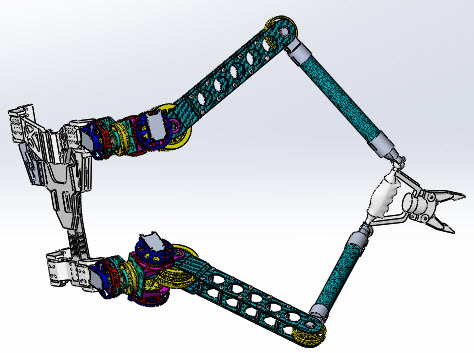 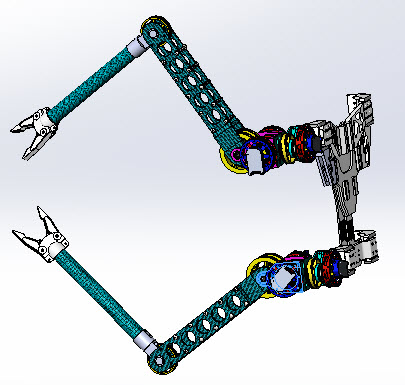 z
Series
Parallel
z
x
x
y
y
11
Multi-Configuration Model
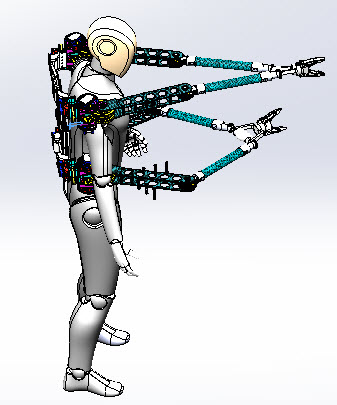 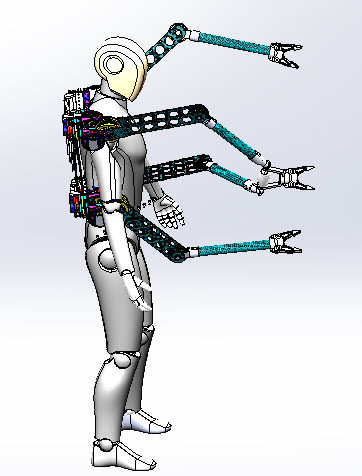 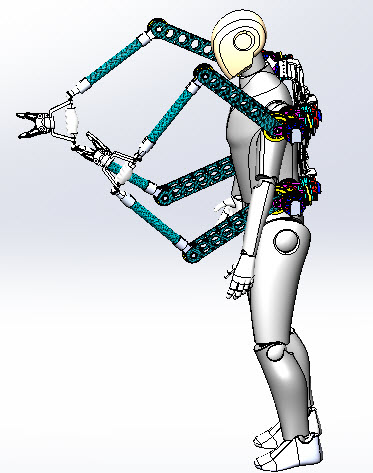 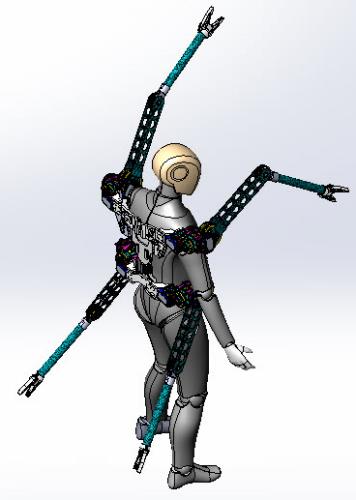 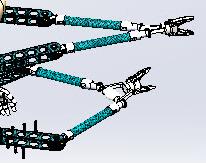 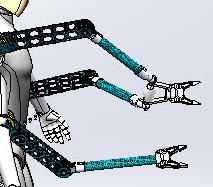 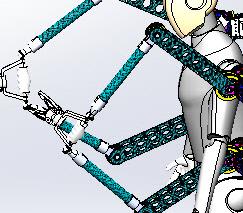 Series mode
Configuration 1
Configuration 2
Configuration 3
Parallel mode
Comparison of Motion Space
12
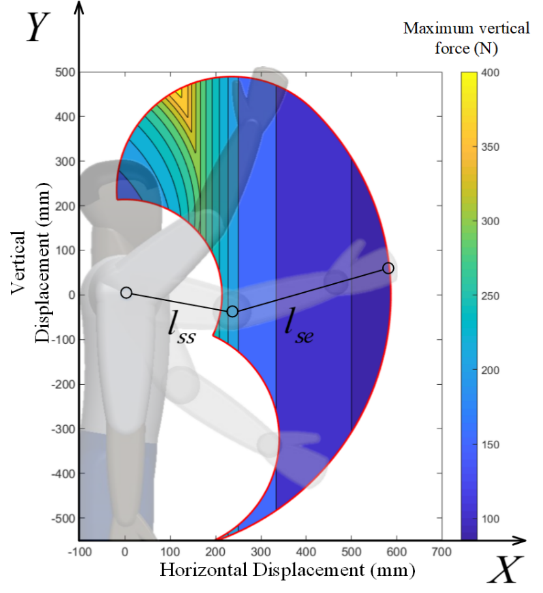 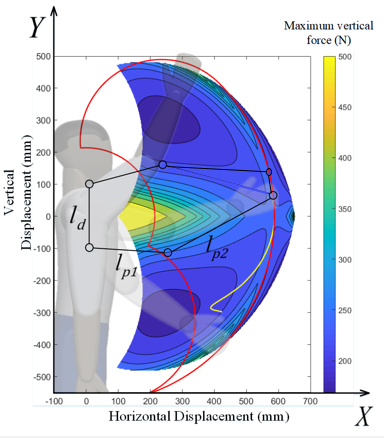 （b）Parallel mode
（a） Series mode
The parallel mode has better supporting performance in the region of the distal boundary of the motion space
Comparison of Joint Torque
13
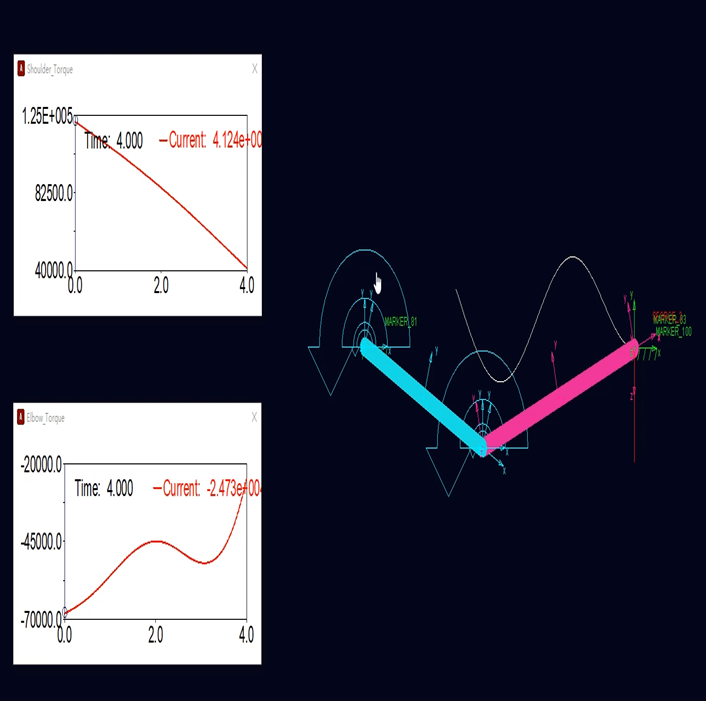 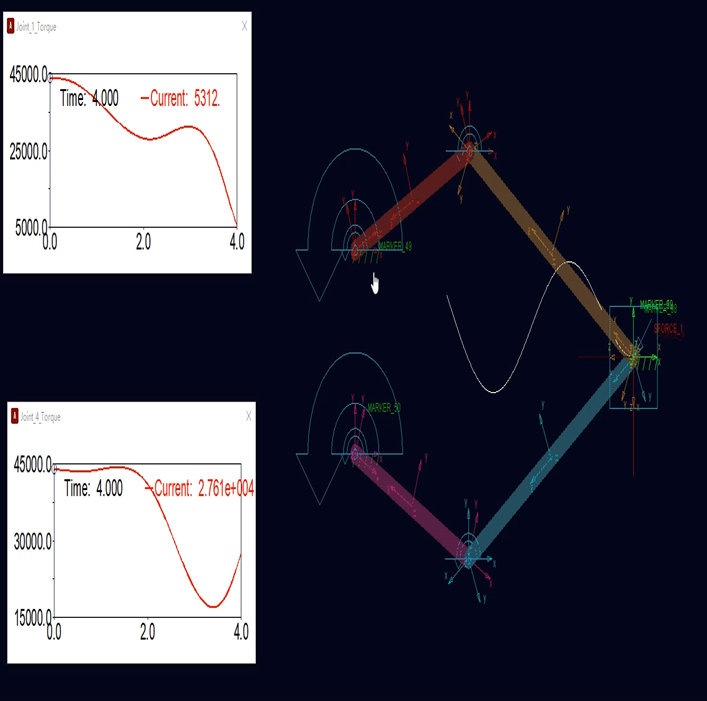 Series mode
Parallel mode
Parallel mode has good output performance.
The Robotic Limb Design
14
Parallel Coupling Drive
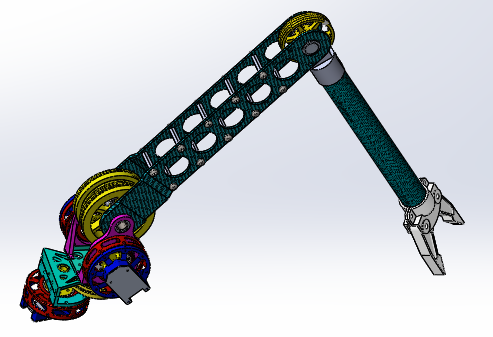 End effector
Motor
Wire Drive
The Motor Module Design
15
Inspired from MIT
Based on a disc motor and the 6:1 planetary gear
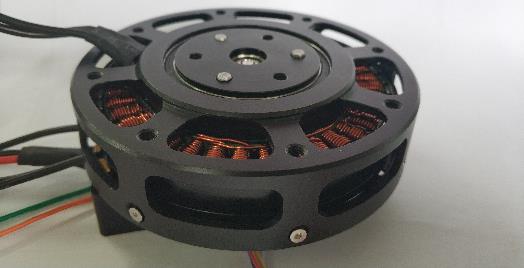 Rotor
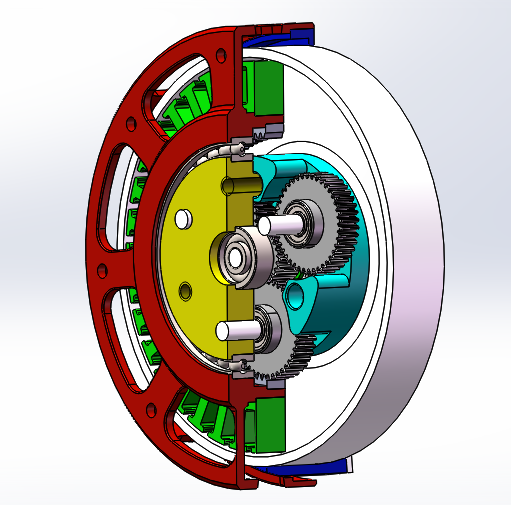 Tie
Planetary gear
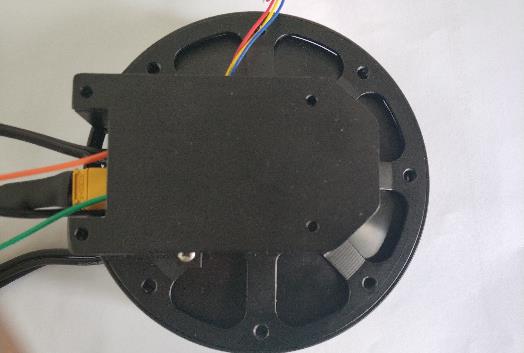 Sun gear
Principle of Parallel Coupling Drive
Wire Pulley 1
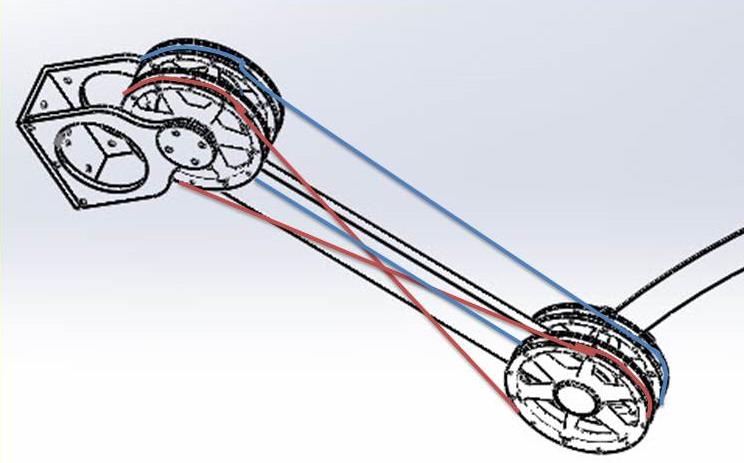 Shoulder Joint
Wire Pulley 3
Forearm
Wire Pulley 2
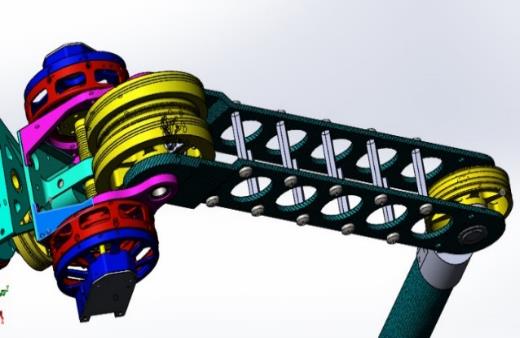 Wire Pulley 4
Elbow Joint
17
Force Analysis of Parallel Coupling Drive
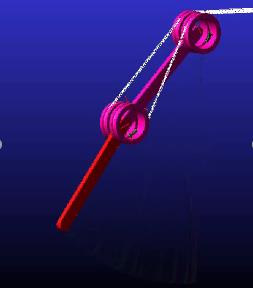 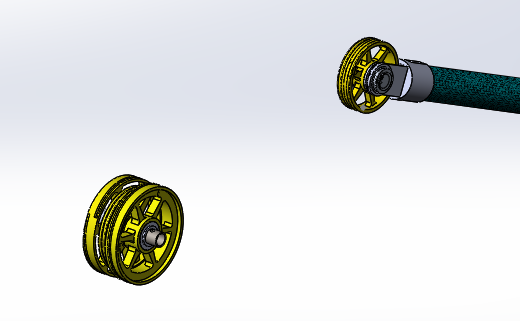 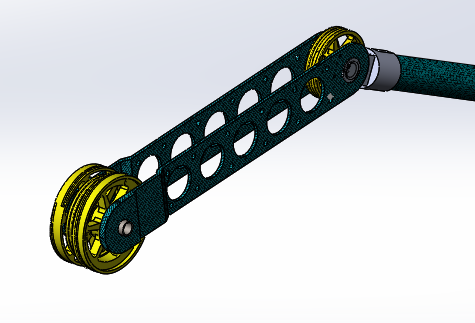 Drive in the same direction with same torque
The Upper arm rotates, the forearm keeps still
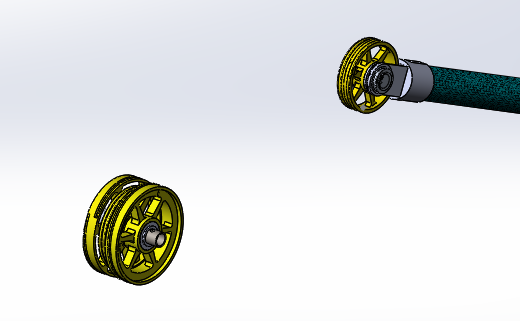 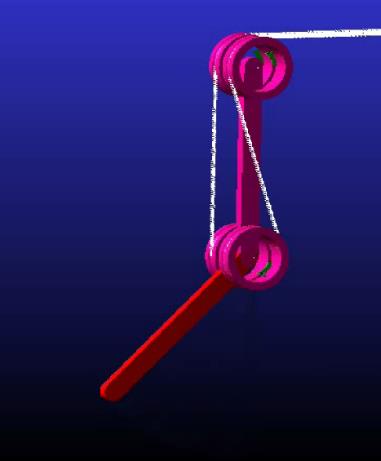 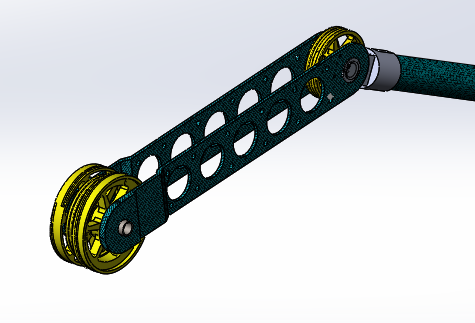 Drive in the opposite direction with same torque
The Upper arm keeps still, the forearm rotates
End effector Design
18
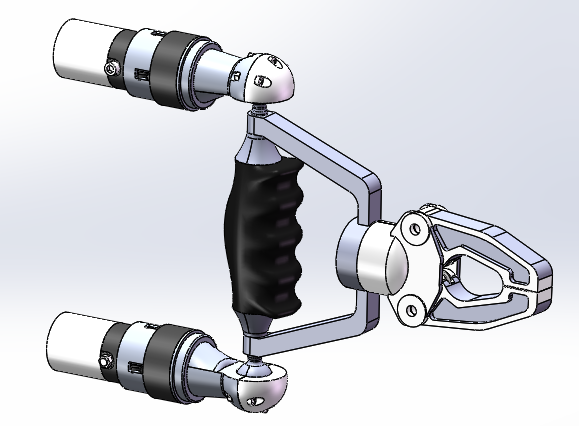 Two robotic arms are connected by the ball hinge to realize 6 DOF of the end.
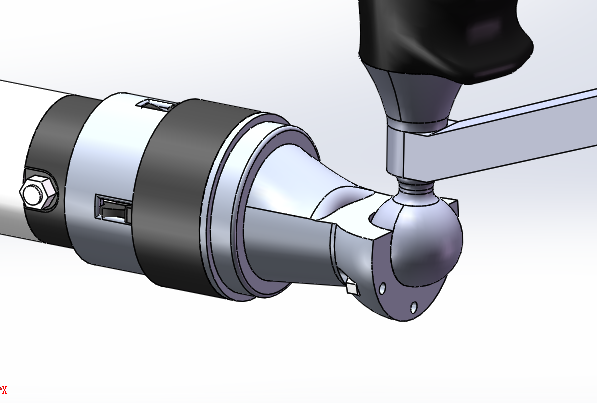 The rotational degree of freedom is manual implemented by the operator
End effector Design
19
19
Installation buckle
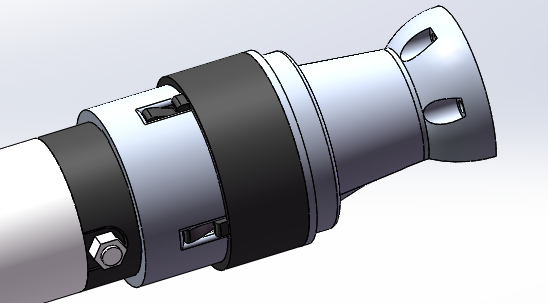 Snap-in type
Easy and quick installation
Disassembly buckle
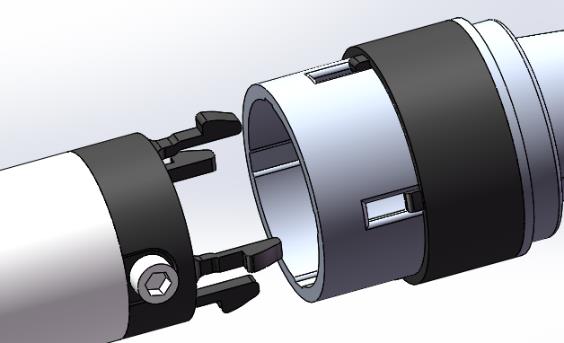 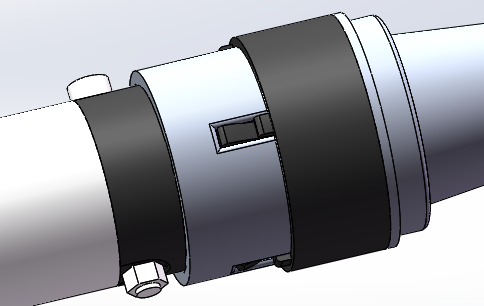 Installation
Disassembly
CONTENTS
1
Introduction
2
Design of SP-Limbs
3
Related Works
Related Works
21
The parallel, series, modular and soft supernumerary limb robots have been developed independently.
2
1
Delicate operation
Load operation
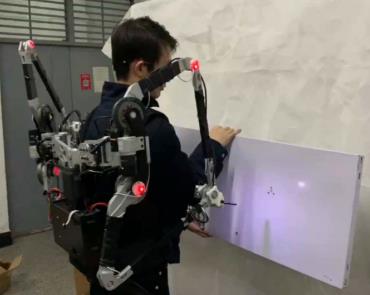 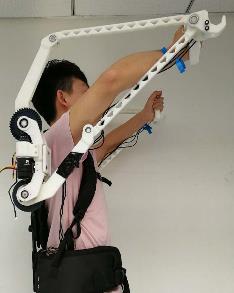 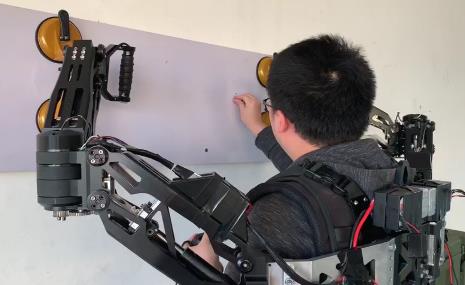 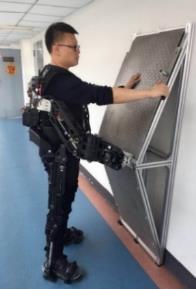 3
Support operation
4
5
Aided operation
Smooth operation
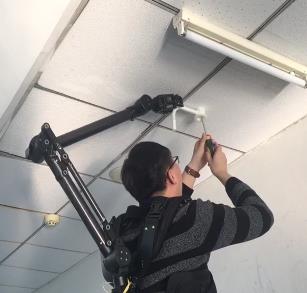 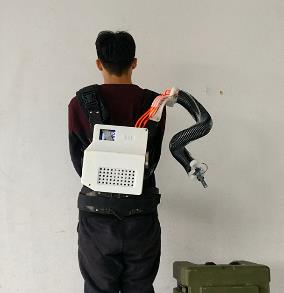 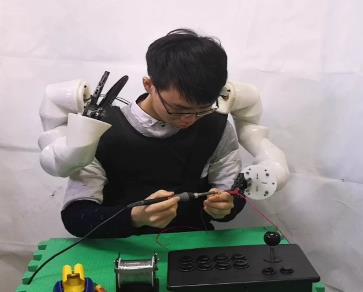 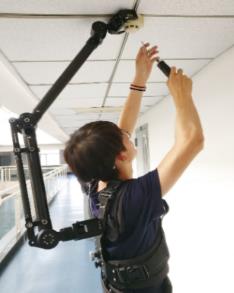 Related Works
22
22
We have independently developed various wearable exoskeleton robots for emergency rescue, industrial manufacture，outdoor activities and rehabilitation.
Emergency rescue
Outdoor activities
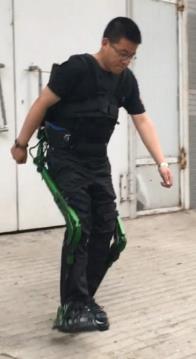 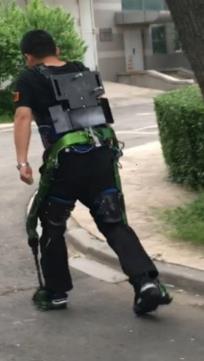 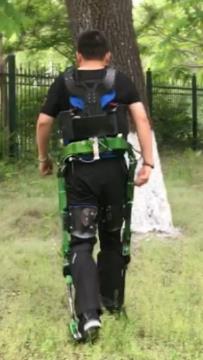 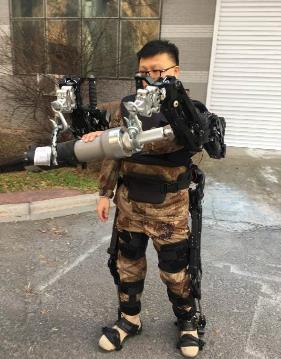 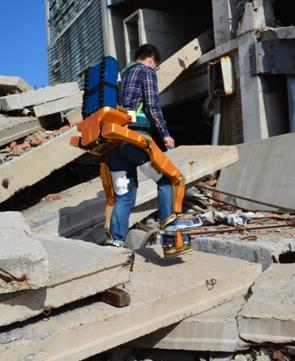 Rehabilitation
Industrial manufacture
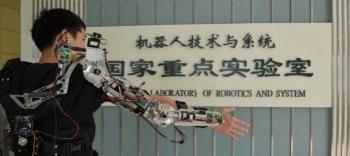 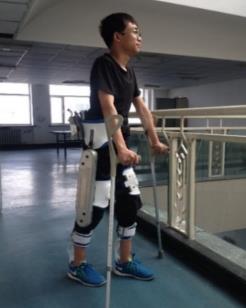 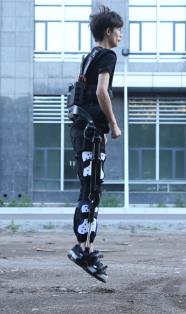 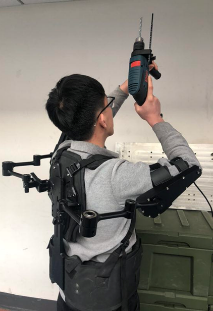 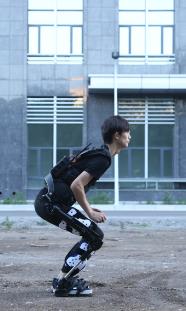 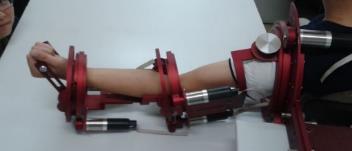 23
Thanks
[Speaker Notes: 汇报到此结束，谢谢各位专家。]